Рефлексивная сессия как средство повышения эффективности работы классного руководителя
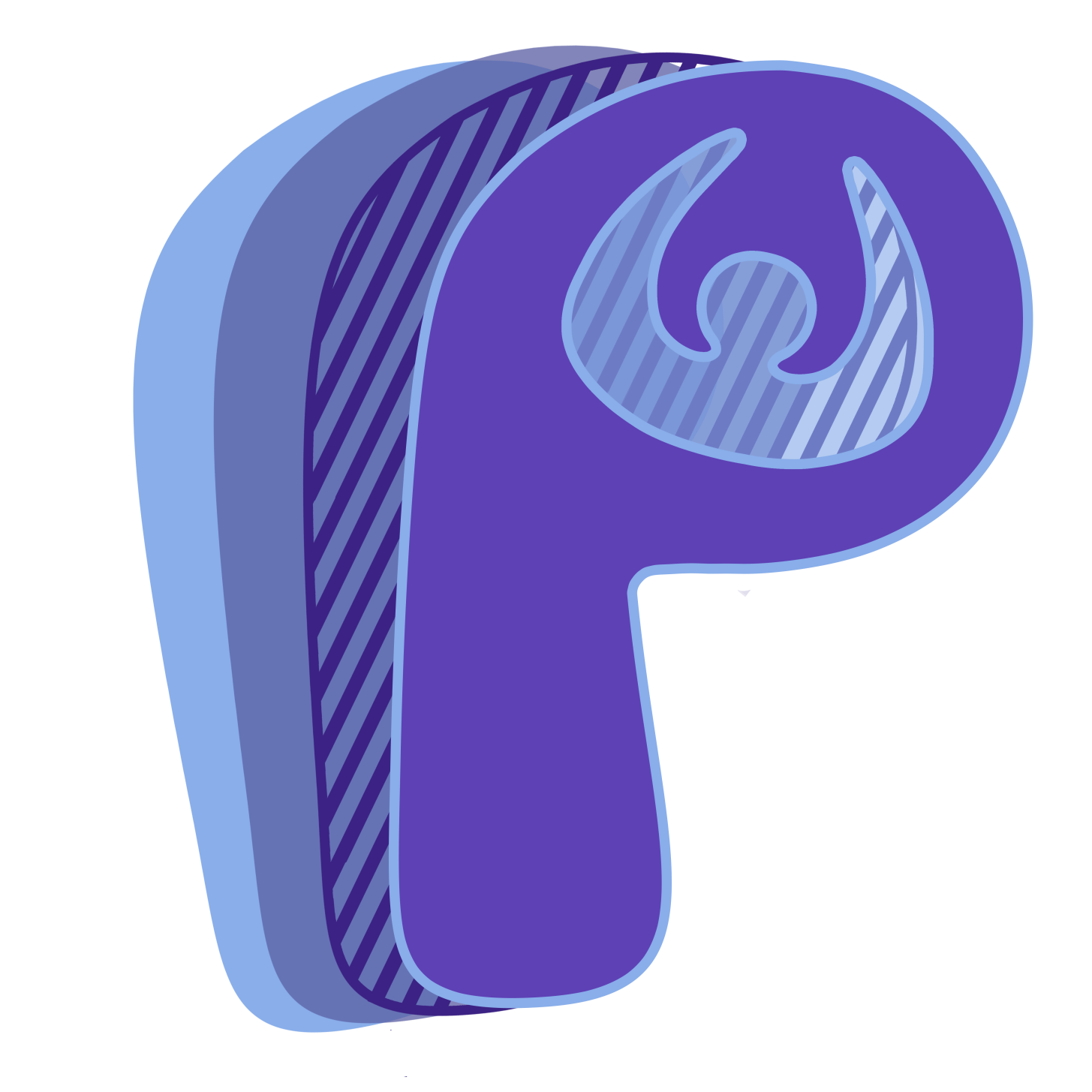 Устинова С.Э. учитель географии ГБОУ школа №197
Самоопределение
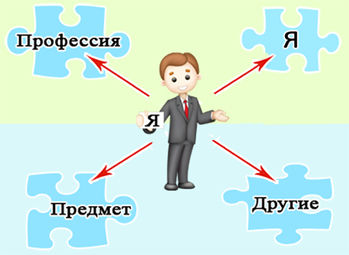 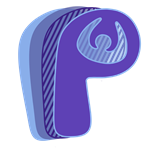 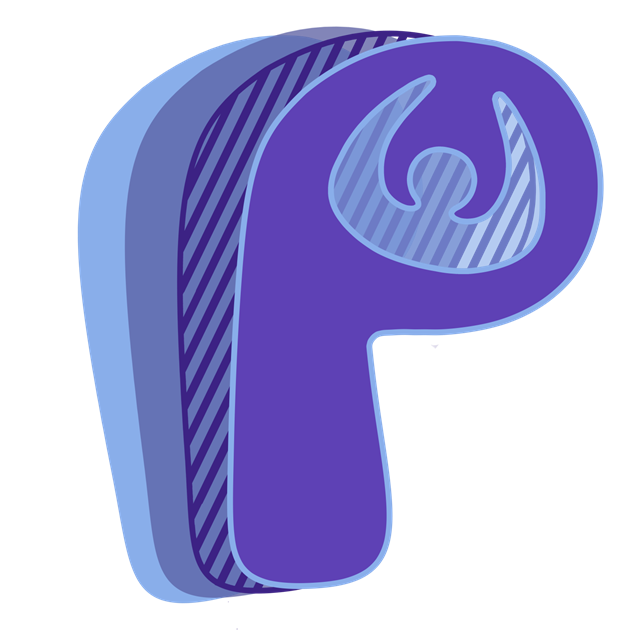 кола
ефлексивная
Это сайт с конструктором рефлексиных методик для создания рефлексивных сессий
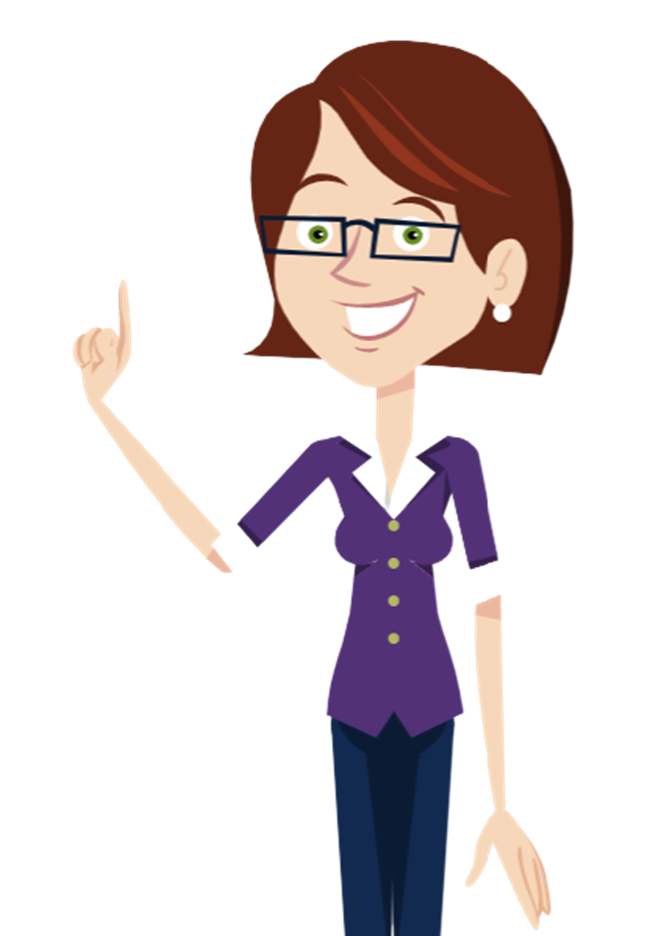 Рефлексивные методики
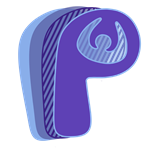 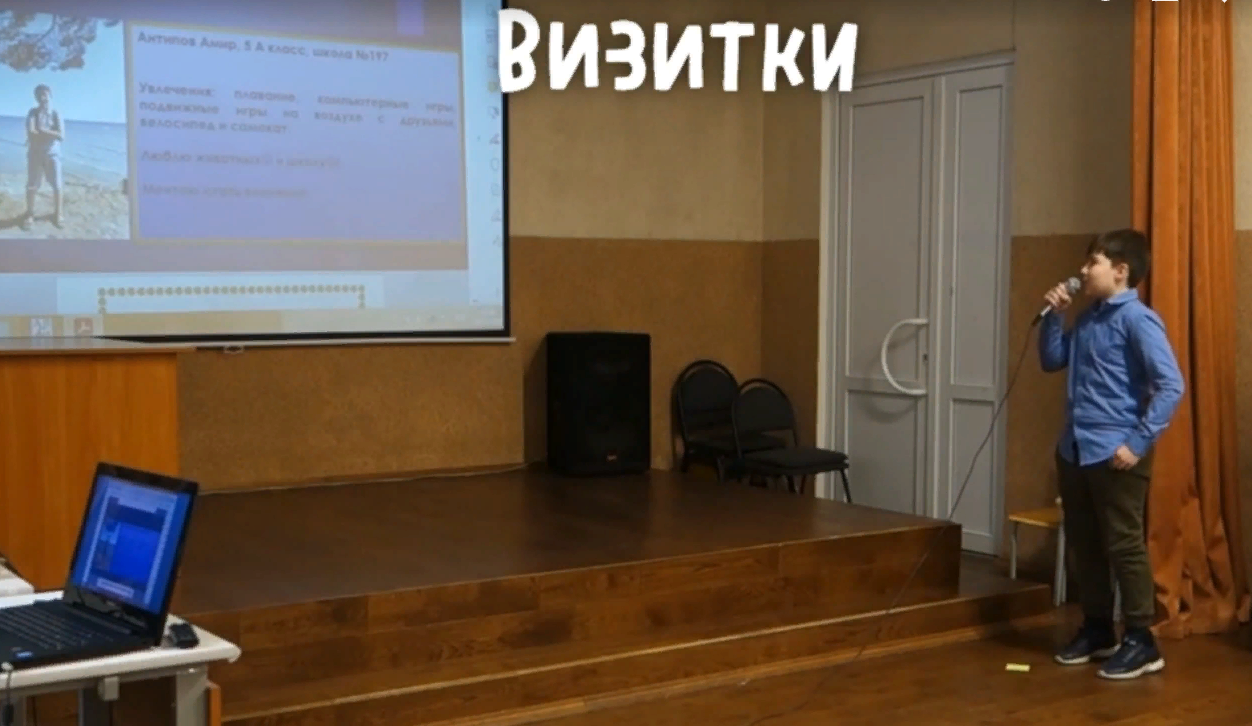 Методика
«Визитная карточка»
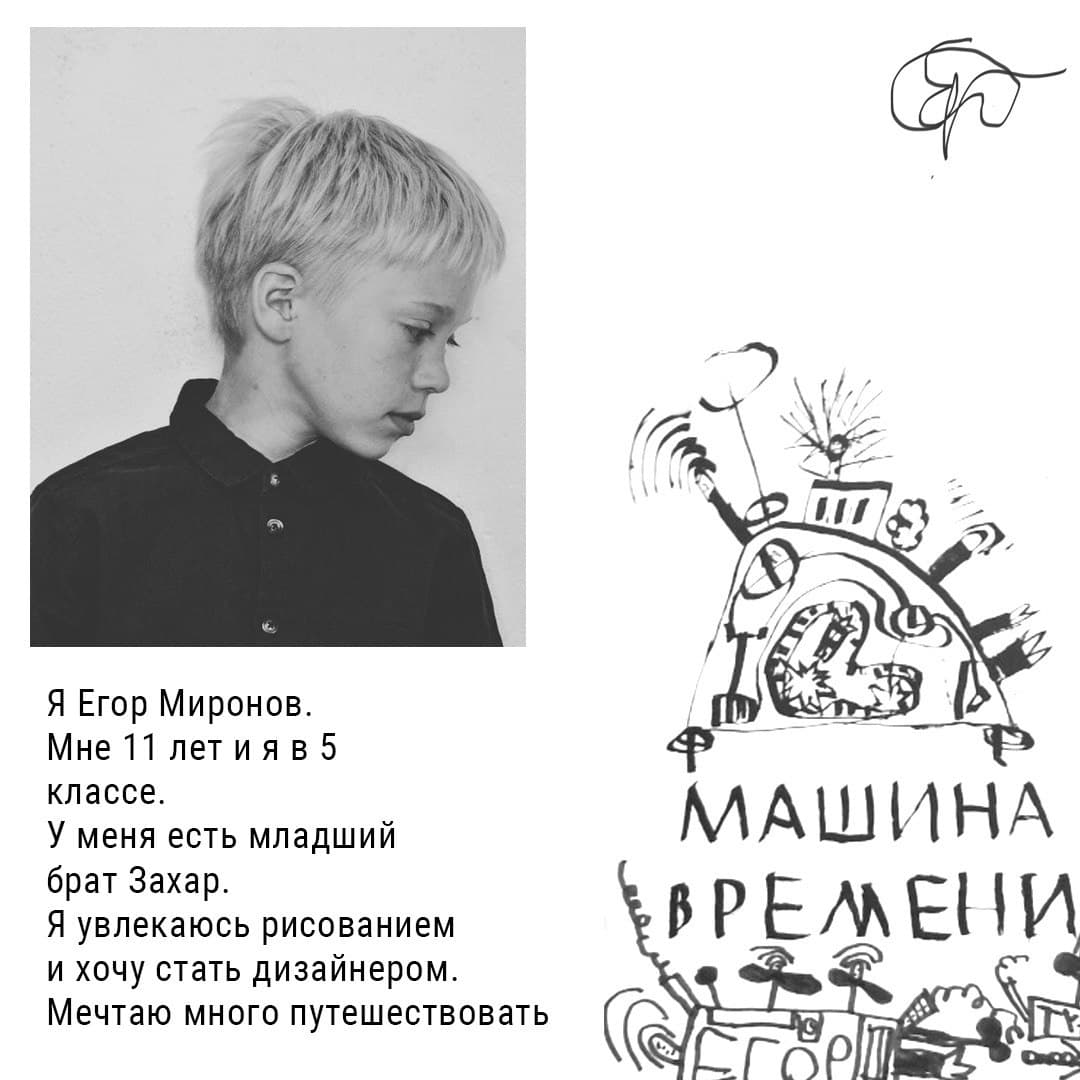 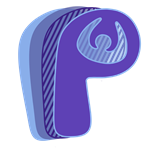 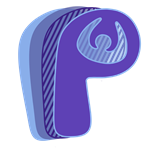 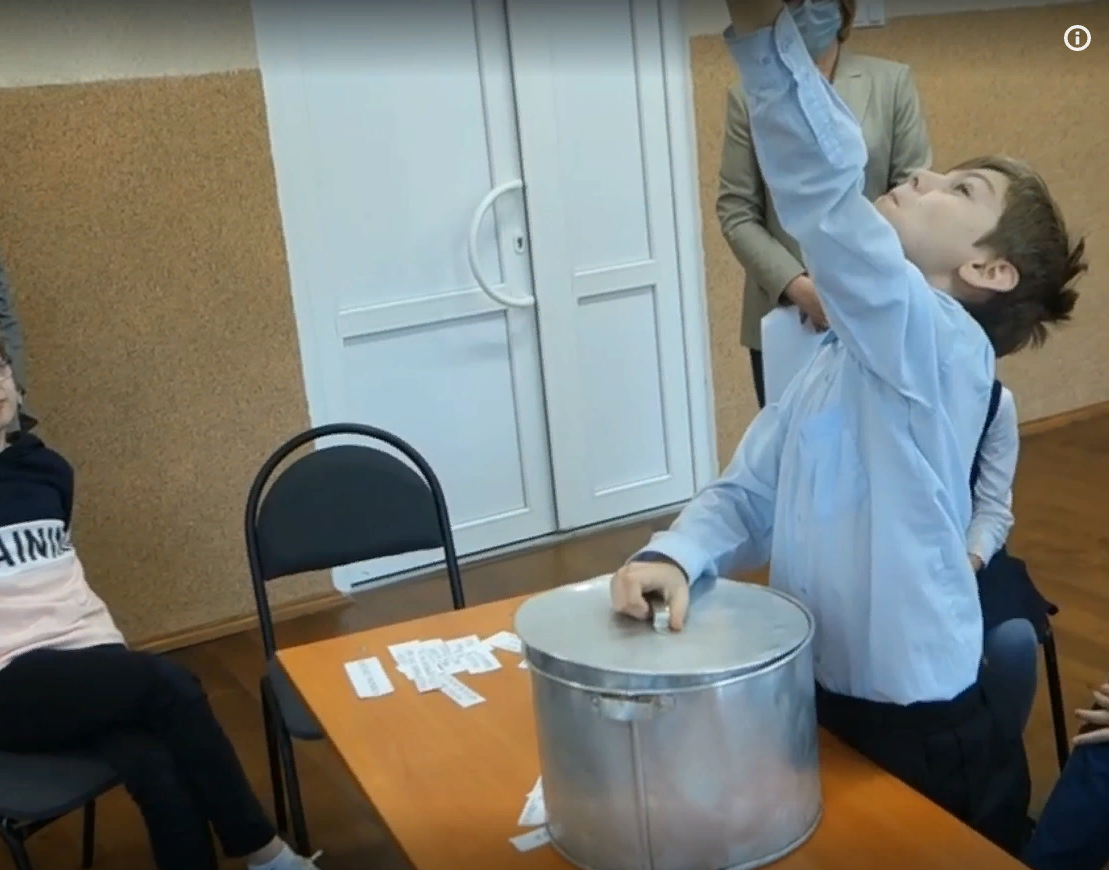 Методика
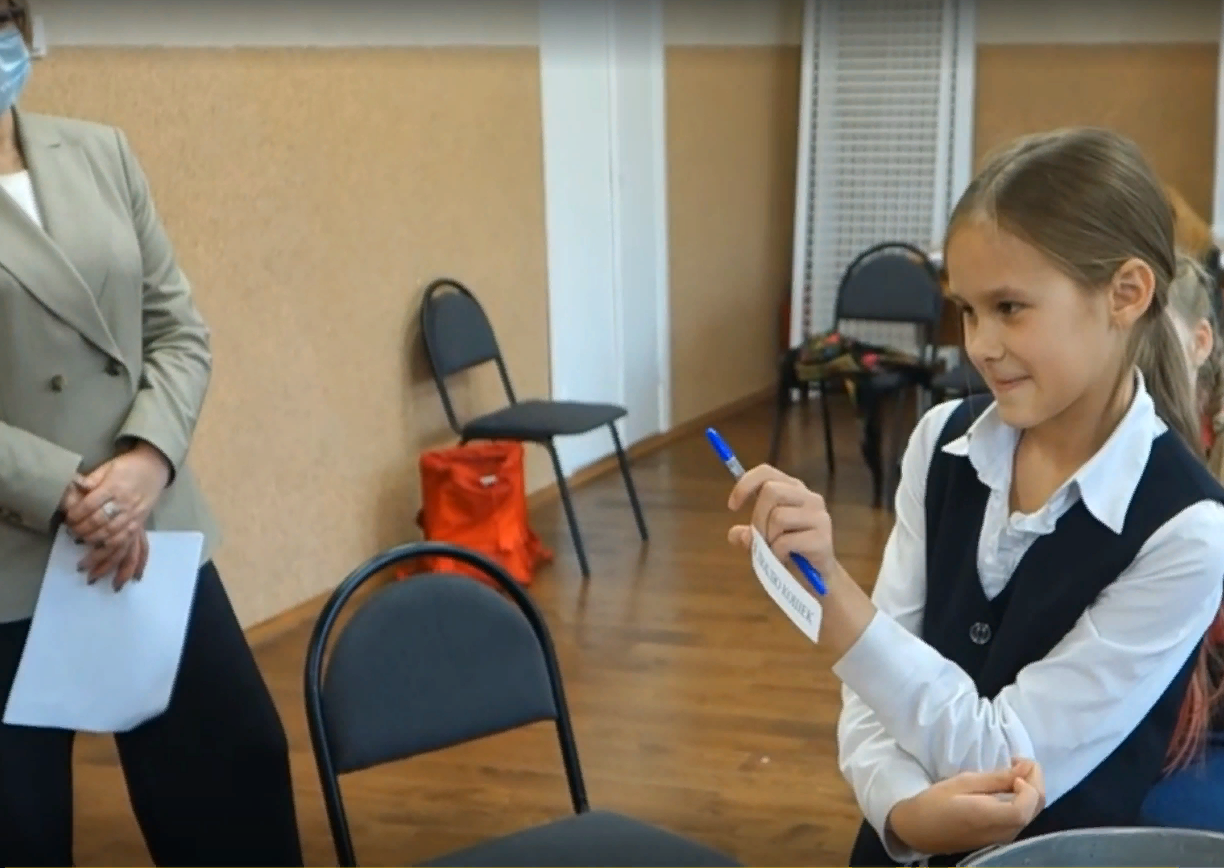 «Кастрюля»
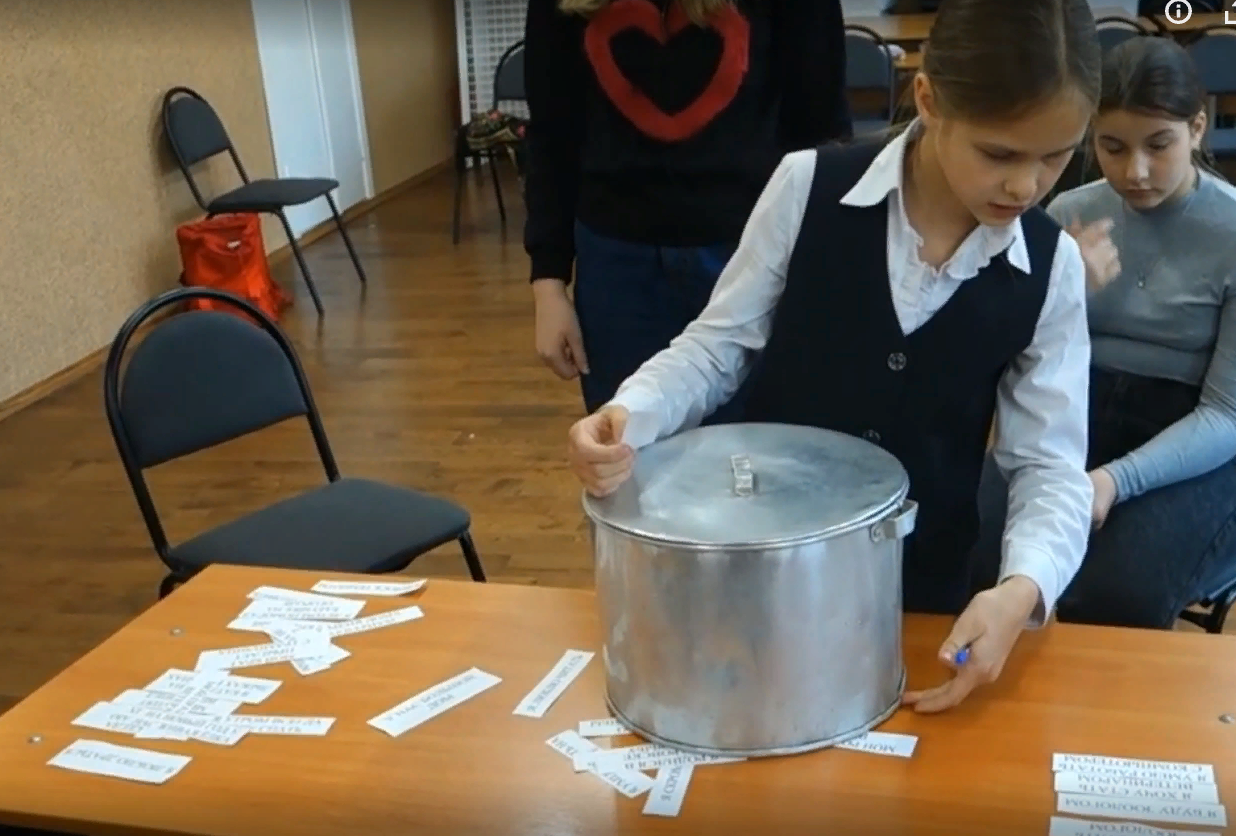 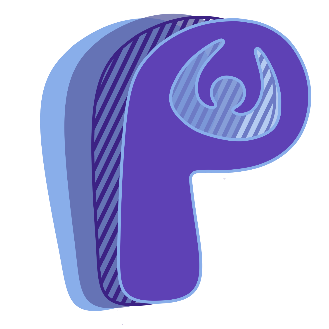 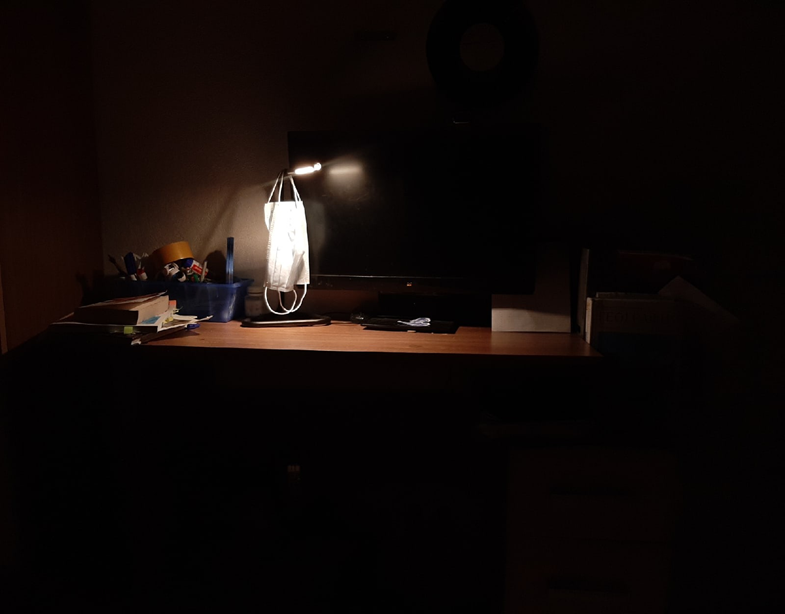 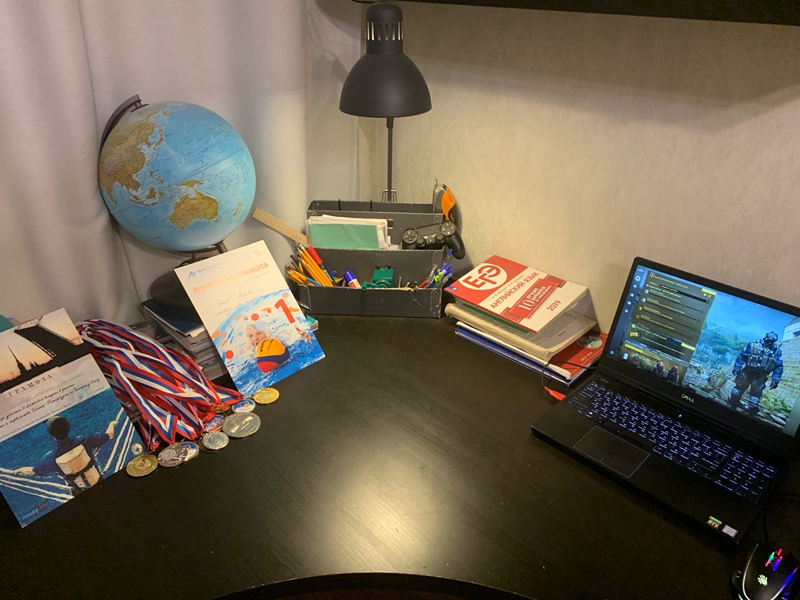 Методика
«Шелфи»
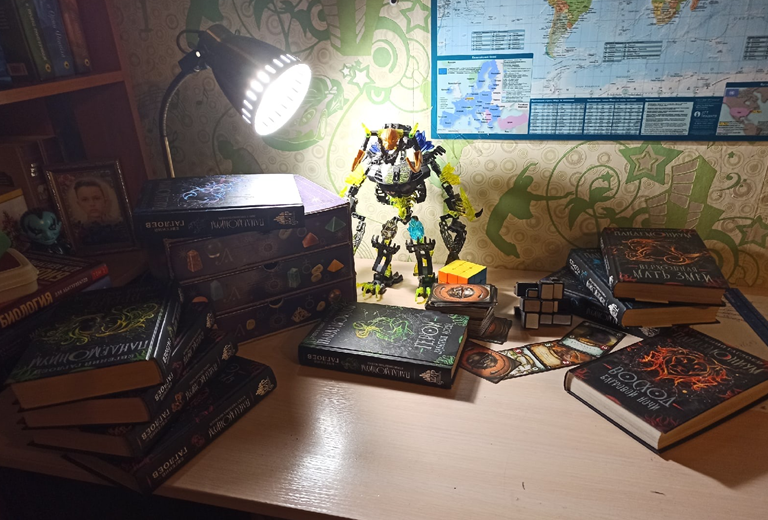 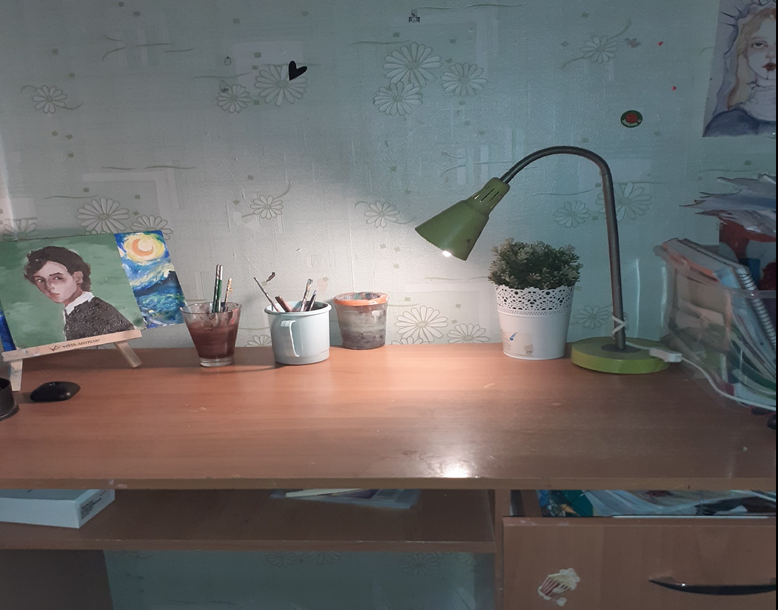 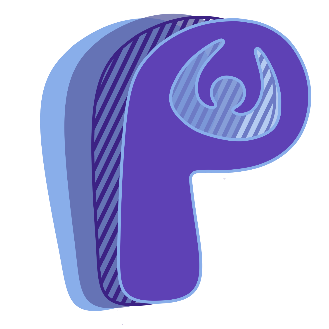 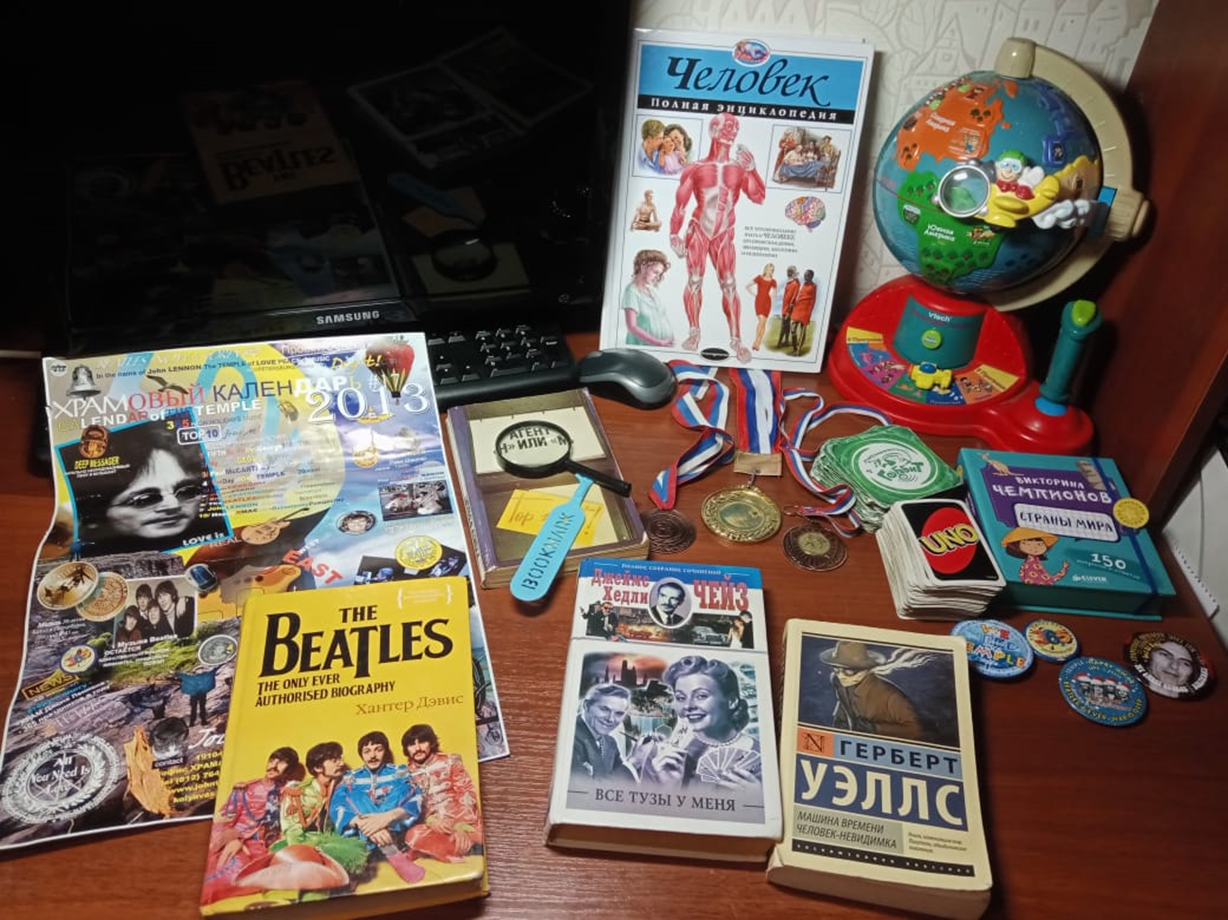 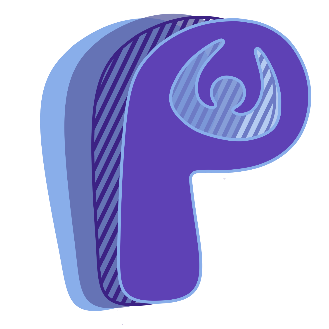 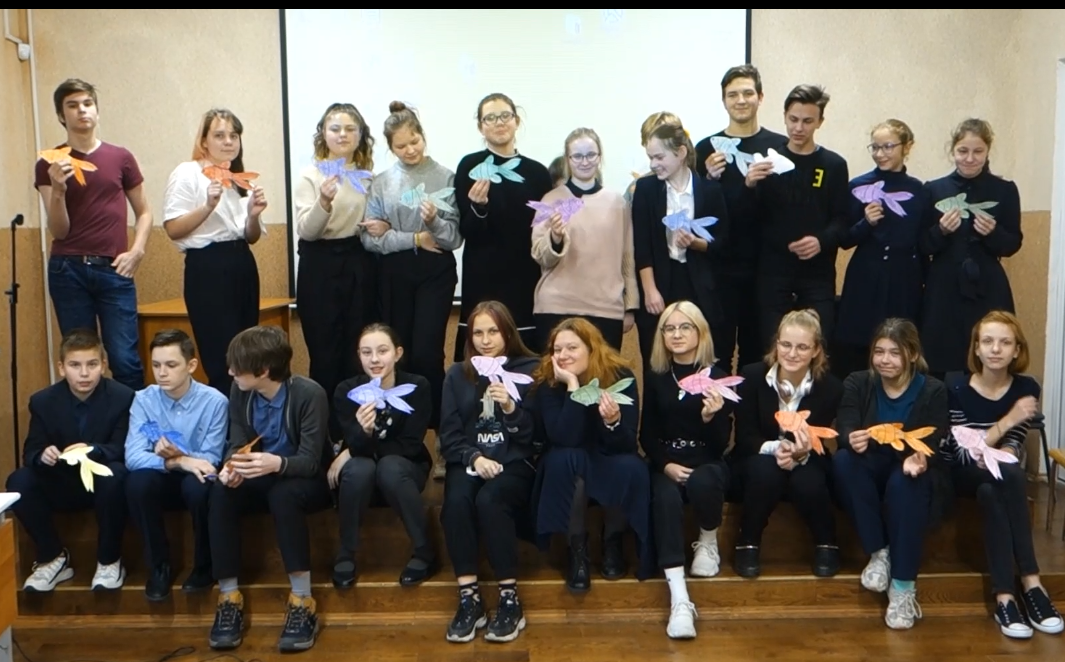 Методики
«Золотая рыбка»/ «Цветик семицветик»
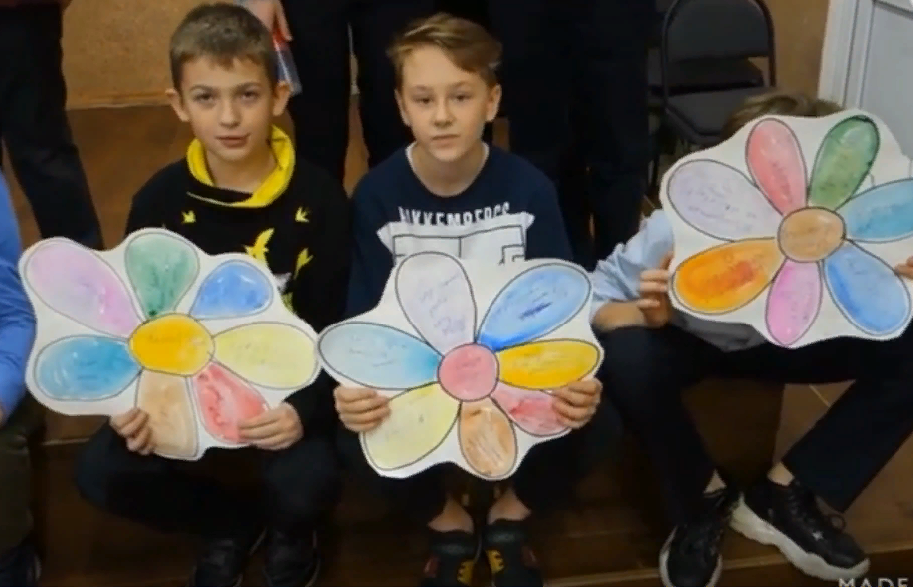 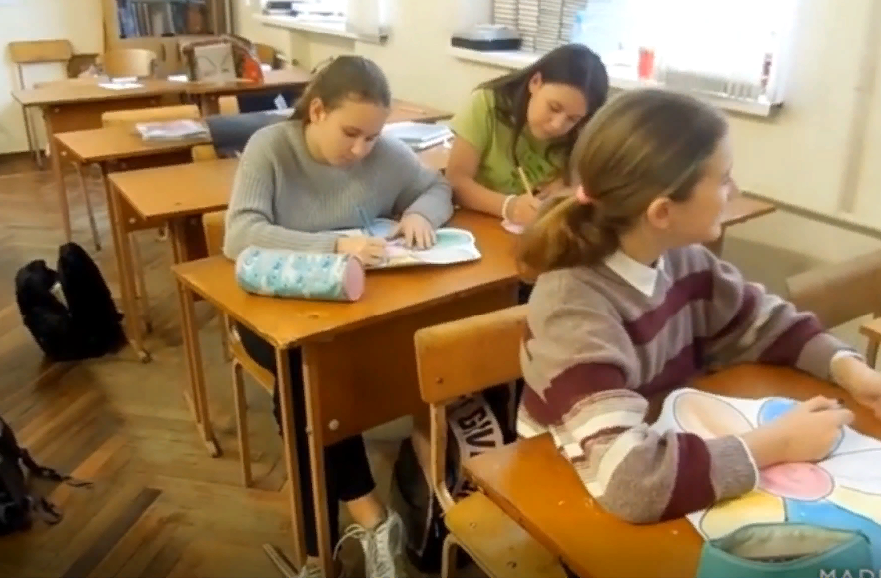 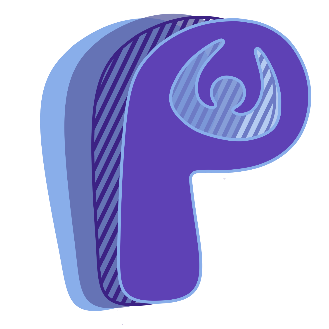 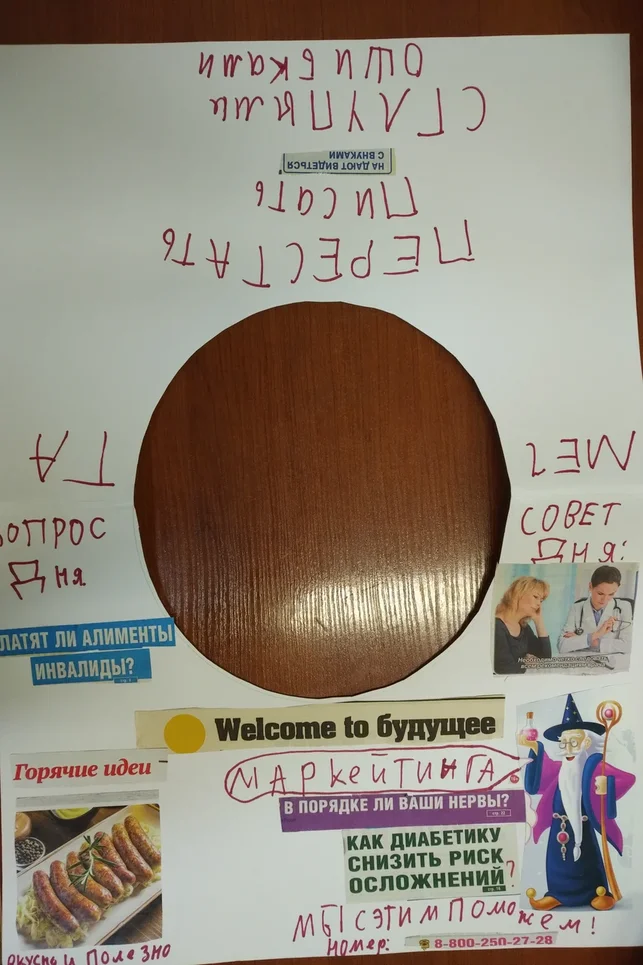 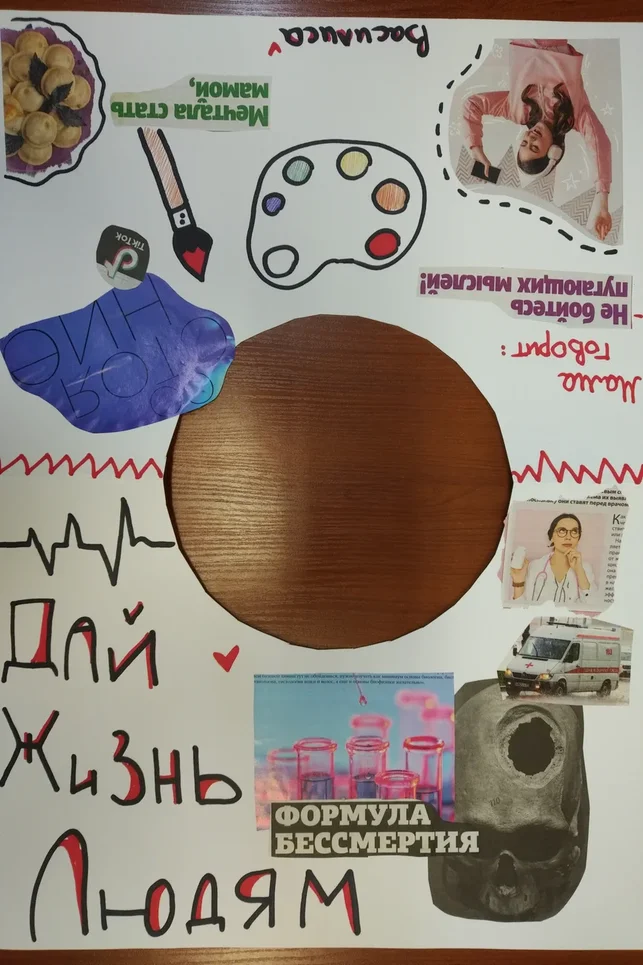 Методика
«Жилетка самопре-зентации»
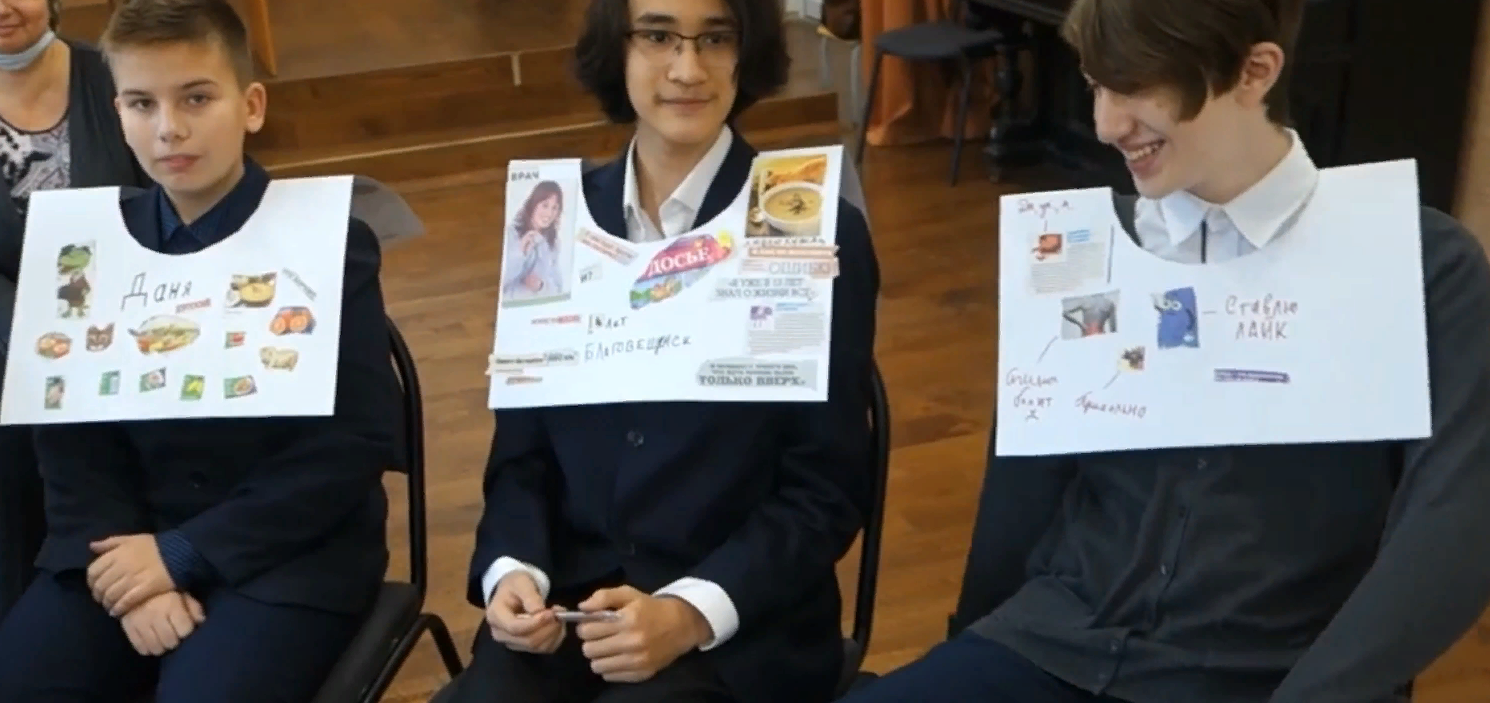 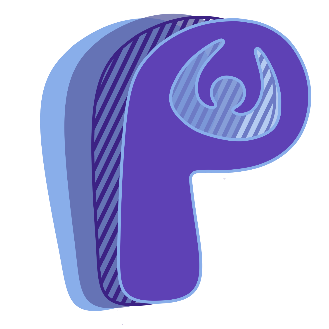 Спасибо за внимание!
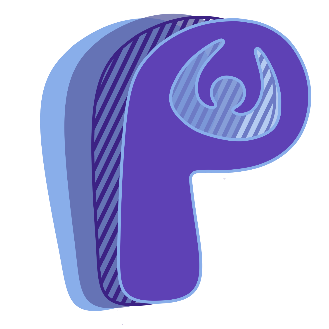